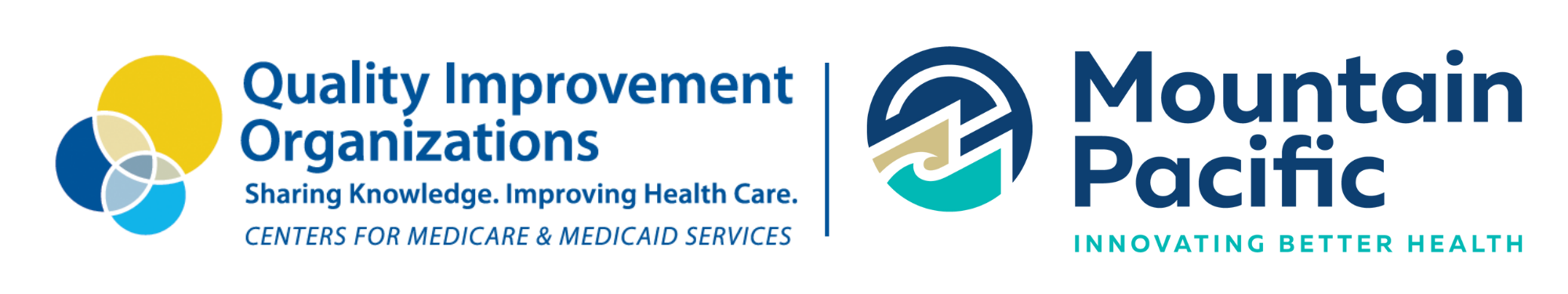 Mountain Pacific Wyoming’s Quality Improvement Organization and Quality Improvement Network
Jill Hult, RN, MSAS, NHA, CIC
Callie Perkins, RN, BSN
Larissa Skinner, BSW
Jennifer Stewart, MSHSA
May 7, 2024
Mountain Pacific’s Region of Service
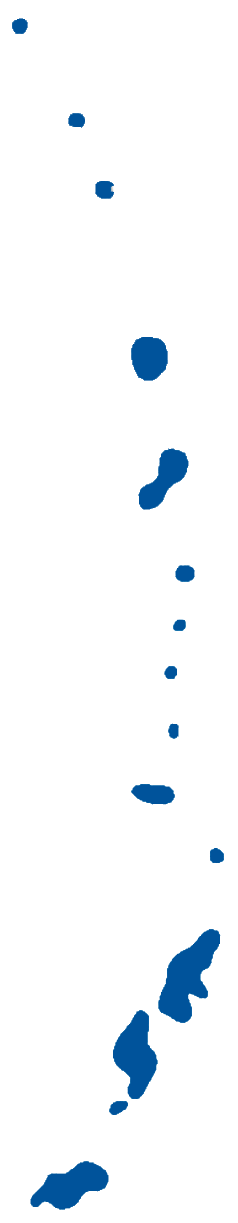 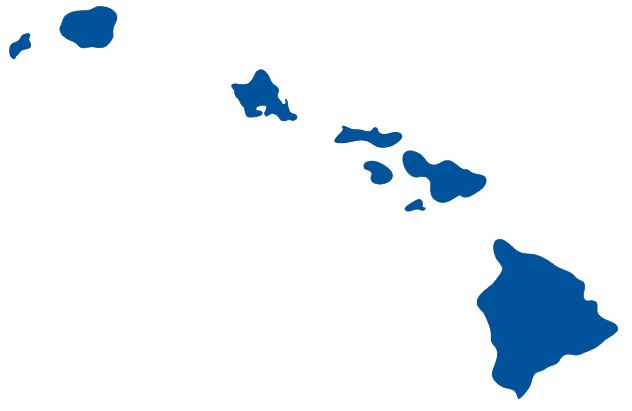 Hawaii
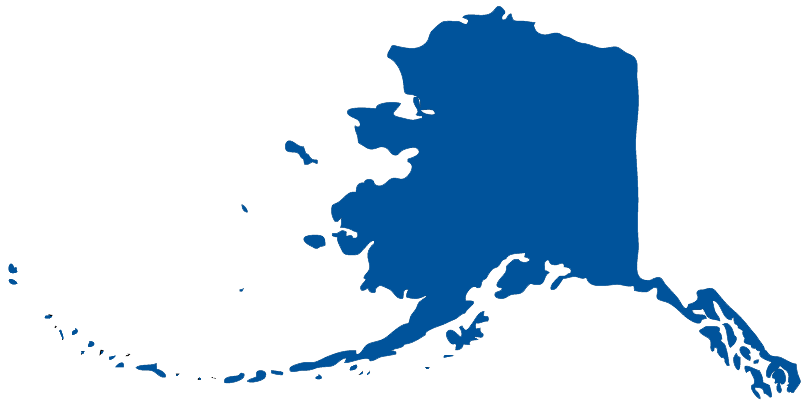 Montana
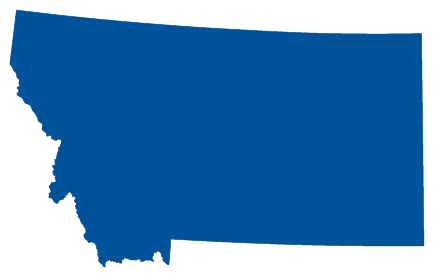 Alaska
Saipan
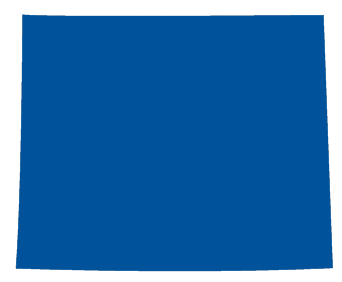 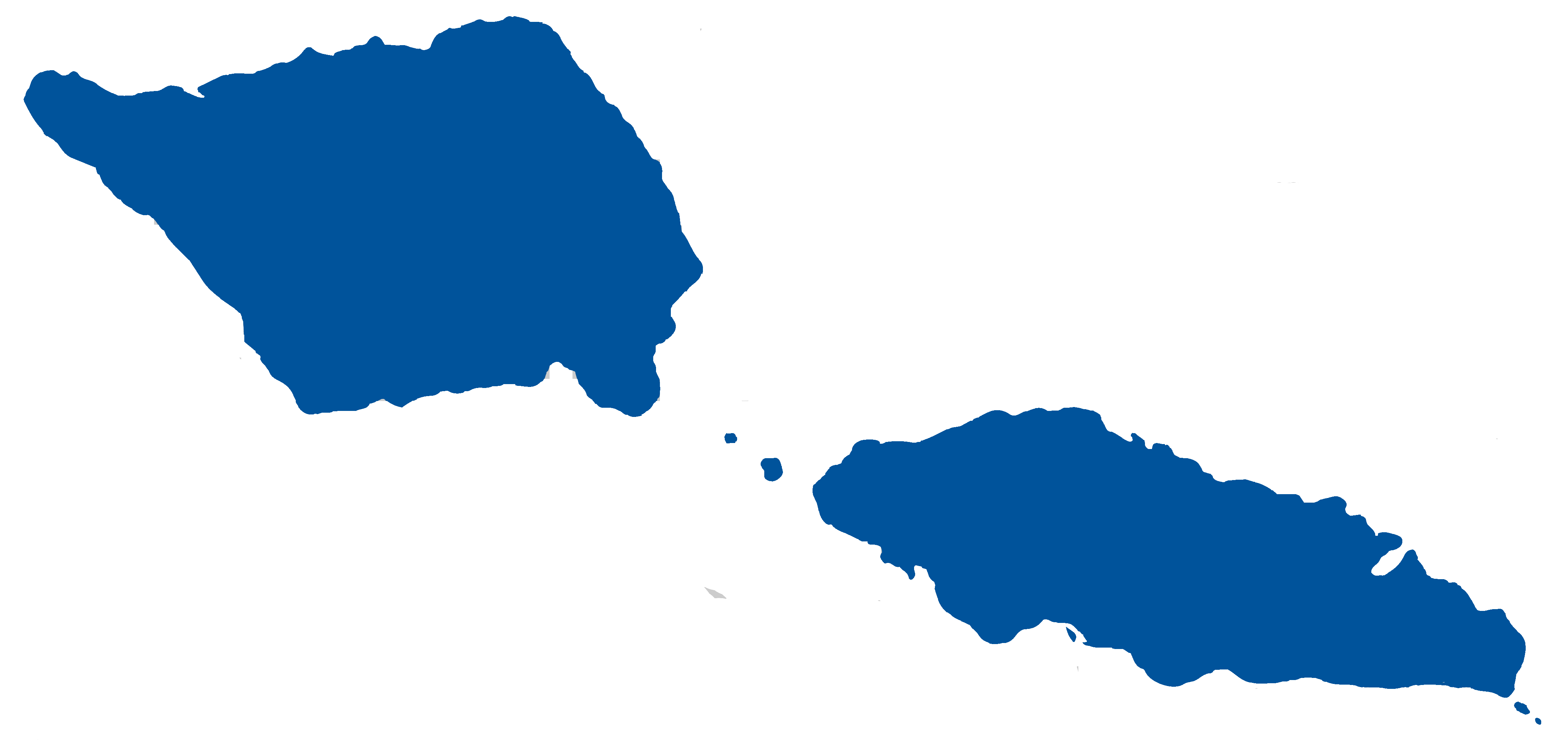 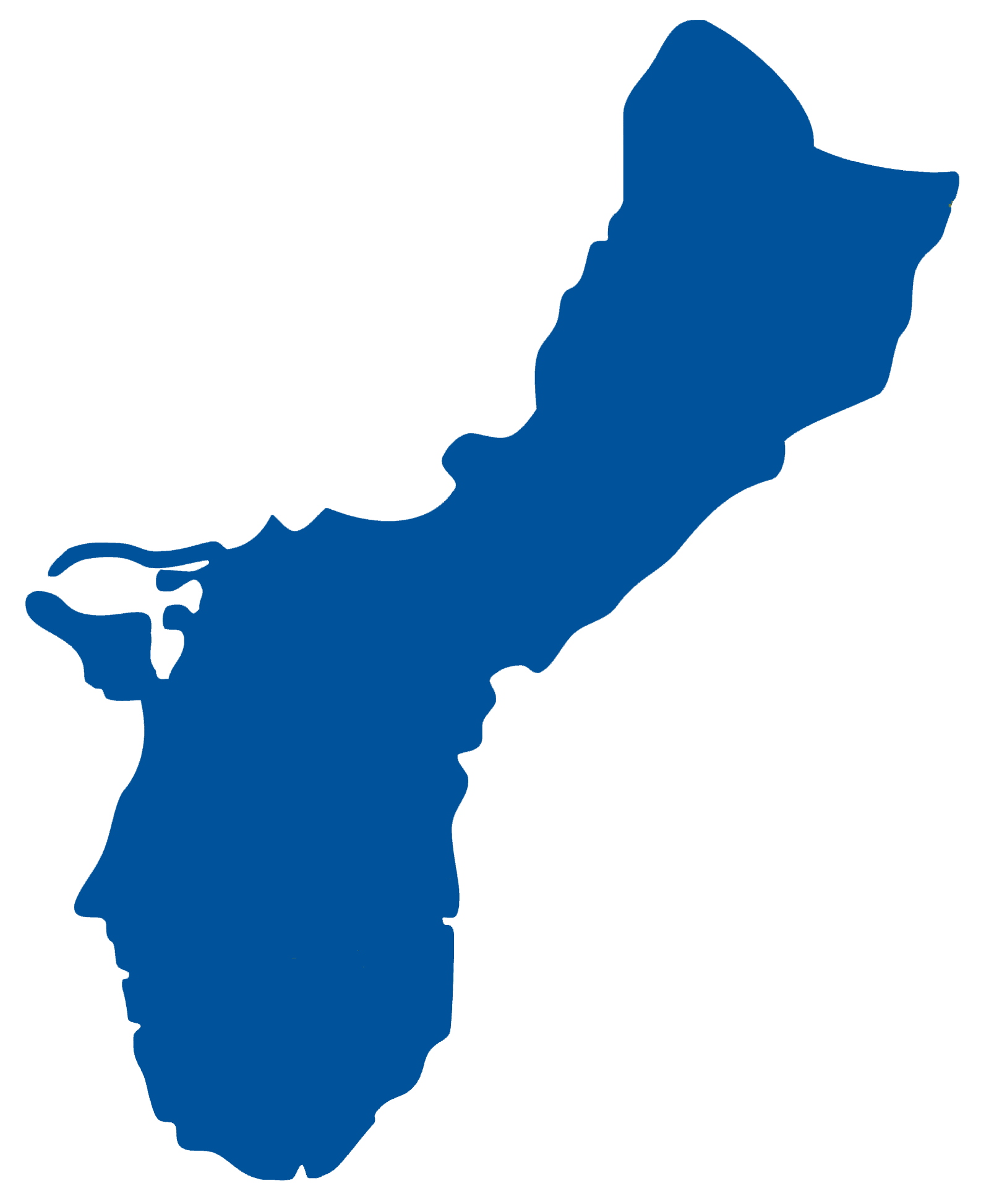 Wyoming
American Samoa
Guam
2
[Speaker Notes: Recruitment and metrics are rolled up int]
Centers for Medicaid & Medicare Services (CMS) Initiatives
Mountain Pacific
Office of Healthcare Licensing 
and Surveys
Non-regulatory and consultative – Provider participation is voluntary
Funded by CMS
Services provided for free to providers 
Focused on improving patient care 
Focus areas:
Infection prevention and control assistance (COVID-19 outbreaks, vaccine education and assistance, National Healthcare Safety Network [NHSN] reporting assistance)
Decrease opioid use and misuse 
Reduce emergency department use and 30-day readmissions 
Decrease adverse drug events and hospitalizations due to Clostridioides difficile (C. diff) or other infections 
Chronic disease management within communities 
Assistance with emergency preparedness
Regulatory – Ensure nursing homes are following CMS regulations, outlined at 42 CFR paragraph 483, subpart B. Survey process consists of observation, interview and record review.
Types of surveys: 
Traditional (standard)
Initial Recertification 
Revisit survey Compliant 
Life safety 
Focused infection control
Emergency preparedness 
Clinical laboratory improvement amendments (CLIA)
3
Current Initiatives
(End November 2024)
Metric Performance: Comparison of Wyoming Nursing Homes (NH) Against the Mountain Pacific Region and Nation
What is relative improvement rate (RIR)?
Allows for comparisons of metric performance over time and between different populations. In this case, the different populations are defined by geographic region: Wyoming, Mountain Pacific Region (Alaska, Hawaii and Pacific Territories, Montana and Wyoming) and National
Measures how Mountain Pacific interventions affected metrics from a baseline measurement period
Metrics are also influenced by national, state and local trends that are out of Mountain Pacific’s control (e.g., vaccine hesitancy)
6
Adverse Drug Events and Opioids
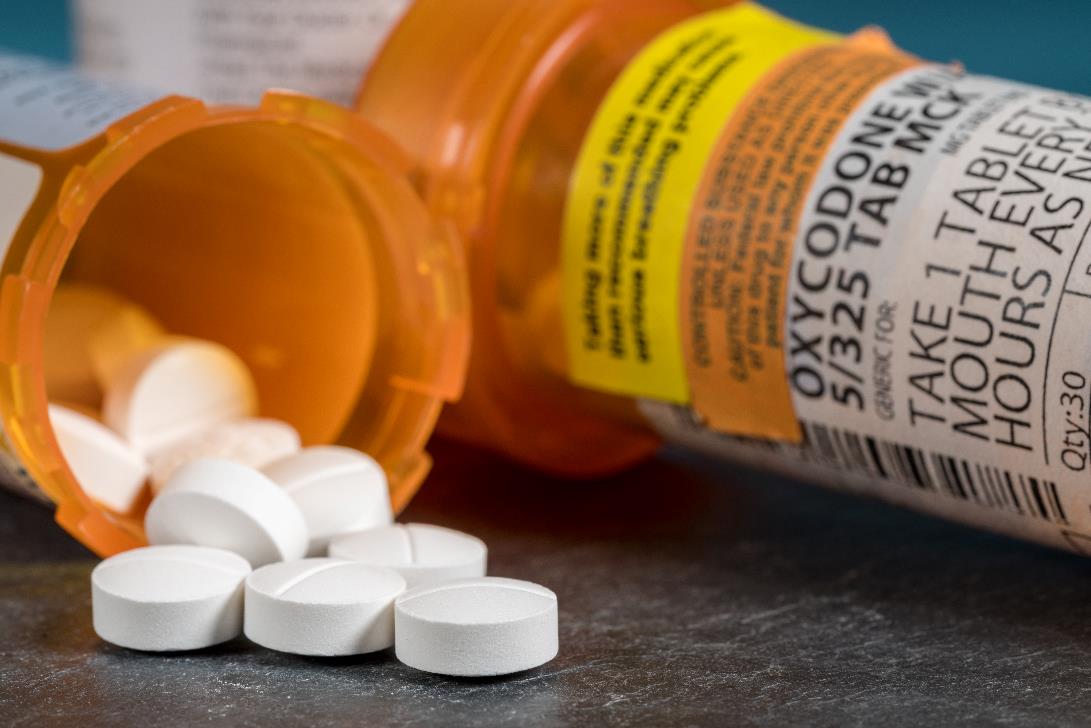 Decrease opioid adverse drug events (ADEs), including deaths, for high-risk residents in NHs by 7%.
7
RIR of emergency department (ED), observational stay (OBS) and inpatient opioid adverse drug events among home long-stay Medicare residents with  opioid high-risk medications.
Wyoming NHs outperform other NHs in the Mountain Pacific region but trail the nation.
8
RIR of nursing home short stays with an ED, OBS or inpatient opioid ADE among Medicare residents with opioid high-risk medications.
Wyoming is not doing well here, but the current numerator is <10. A prime example of how a single digit number of beneficiaries can swing the RIR by a large amount.
9
Patient Safety
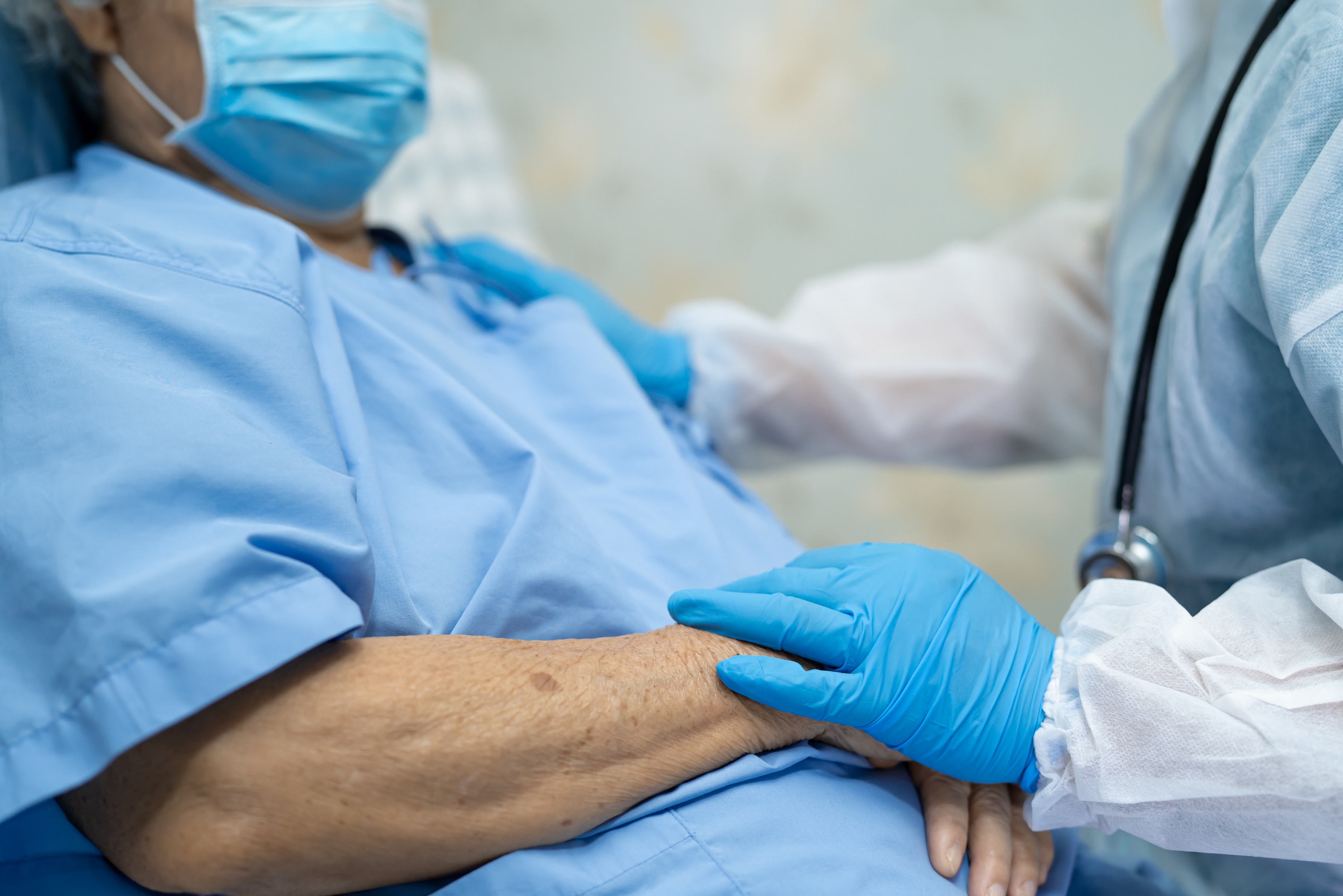 Hospitalizations due to C. diff decrease by 10% and ADEs in NHs decrease by 13%
Decrease in hospitalizations r/t facility acquired infections in NHs by 30% (COVID, sepsis, UTI, pneumonia)
10
RIR of inpatient admissions due to C. diff infection per 10 million NH among long-stay Medicare residents.
Wyoming and the Mountain Pacific region outperform the nation in reducing and eliminating C. diff infections in NHs.
11
RIR of NH short stays with an inpatient admission due to C. diff infection per 100,000 among Medicare residents.
The work Mountain Pacific is doing for C. diff prevention, not only in Wyoming but throughout the region, is contributing to positive improvement at the national level.
12
RIR of ED, OBs and inpatient anticoagulant, antidiabetic, or opioid ADEs among 100,000 NH long-stay Medicare resident with filled prescription(s).
Wyoming leads the charge in reducing ED, OBs and inpatient admissions among NH residents.
13
RIR of NH short stays with an ED, OBS or inpatient anticoagulants, antidiabetic or opioid ADE per 1,000 stays among Medicare residents with filled prescription.
Wyoming leads the charge in reducing ED, OBs and inpatient admissions among NH residents.
14
RIR of inpatient admissions due to COVID-19, pneumonia, sepsis or urinary tract infection (UTI) per 100,000 NH long-stay Medicare residents.
Wyoming currently shows significantly lower admission rates for COVID, pneumonia, sepsis and UTIs.
15
RIR percentage of NH short stays by Medicare residents having an inpatient admission due to COVID-19, pneumonia, sepsis or UTI.
Wyoming outpaces the nation and rest of the Mountain Pacific region in reducing admissions among short stay residents.
16
Care Coordination
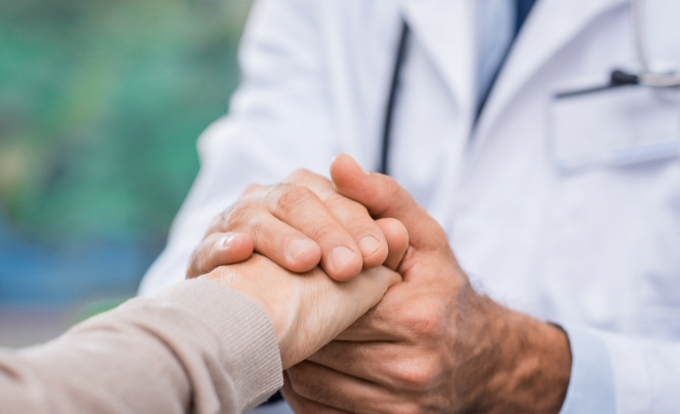 Decrease in preventable ED visits by 14% for LTC residents.Decrease in 30-day readmission to hospital by 9% for LTC residents.
17
RIR percentage of NH short stays by Medicare residents having a potentially preventable ED visit within 30 days after inpatient discharge.
The entire nation is experiencing an uptick in preventable ED visits. Unfortunately, short stay residents in Wyoming are experiencing a disproportionate increase in preventable ED visits.
18
RIR percentage of NH long-stay residents who are having a potentially preventable ED visit within 30 days after inpatient discharge.
The entire nation is experiencing an uptick in preventable ED visits. Unfortunately, long stay residents in Wyoming are experiencing a disproportionate increase in preventable ED visits.
19
RIR Example for Metric 4.2 LS
20
RIR percentage of NH stays by long-stay residents who are Medicare residents having an all-cause inpatient readmission within 30 days after inpatient discharge.
Wyoming outperforms the nation in reducing 30-day readmissions among NH FFS beneficiaries.
21
RIR percentage of NH short stays by Medicare residents having an all-cause readmission within 30 days after inpatient discharge.
Wyoming’s short stay residents experience.
22
COVID Bundle for Infection Control
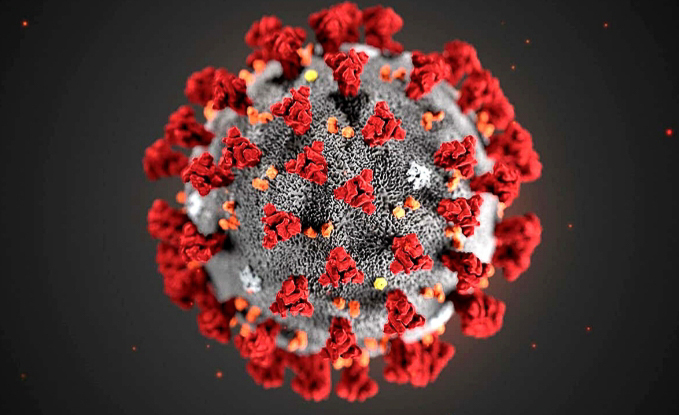 Percentage of NHs with an established/documented safe visitor policy.Percentage of NHs with an established/documented cohorting plan.Percentage of NHs that participate in Learning and Action Networks related to COVID prevention or immunization.Percentage of NHs with a QIN-QIO reviewed public health emergency preparedness plan.
23
[Speaker Notes: 100% of success in WYO NH’s with these measurments]
Immunizations
Increase Influenza vaccination rates by 10%.

Increase Pneumococcal vaccination rates by 10%.

Increase COVID resident  “up to date” vaccination rate by 20%.

Increase COVID staff “up    to date” vaccination rate     by 20%.
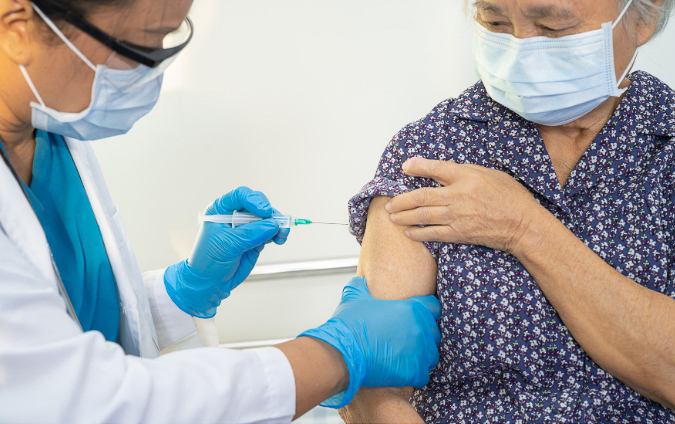 24
Metric 6.1: Influenza Immunizations among NH Residents
The entire nation struggles with vaccine hesitancy, but Wyoming and the Intermountain West have especially high rates of vaccine hesitancy post-pandemic.
25
Metric 6.2: Pneumococcal Immunizations among NH Residents
Vaccine hesitancy
26
Training
% of NH’s that have at least 75% of management and staff that completed a CMS approved Infection Control and Prevention training.% of NHs management and staff completed CMS approved Infection Control and Prevention Training, QSEP, Relias, Project Firstline, HealthStream or  Healthcare Academy.
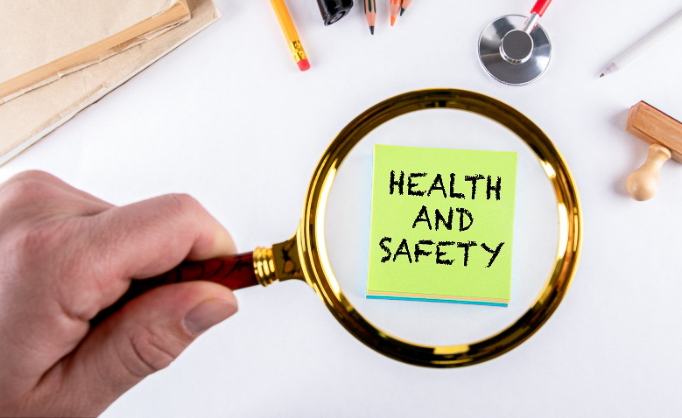 27
Targeted Response – Quality Improvement Initiatives
Hot spot referrals for Wyoming: 60 since April 2020. Some of these NHs have been referred multiple times.
Vaccine Referrals: 25 since November 2023.
28
Wyoming Road Show
22 onsite nursing visits
Thank you to all who welcomed us to your homes and participated in data deep dives, sharing of best practices and the great work you are doing!
29
What is on the horizon?
Mid - July 2024: Expect CMS to release request for proposal for new QIN-QIO contract
November 2024: QIN-QIOs are awarded new work
November 2024: Current CMS QIN-QIO contract ends
30
National Map of Current QIN-QIOs
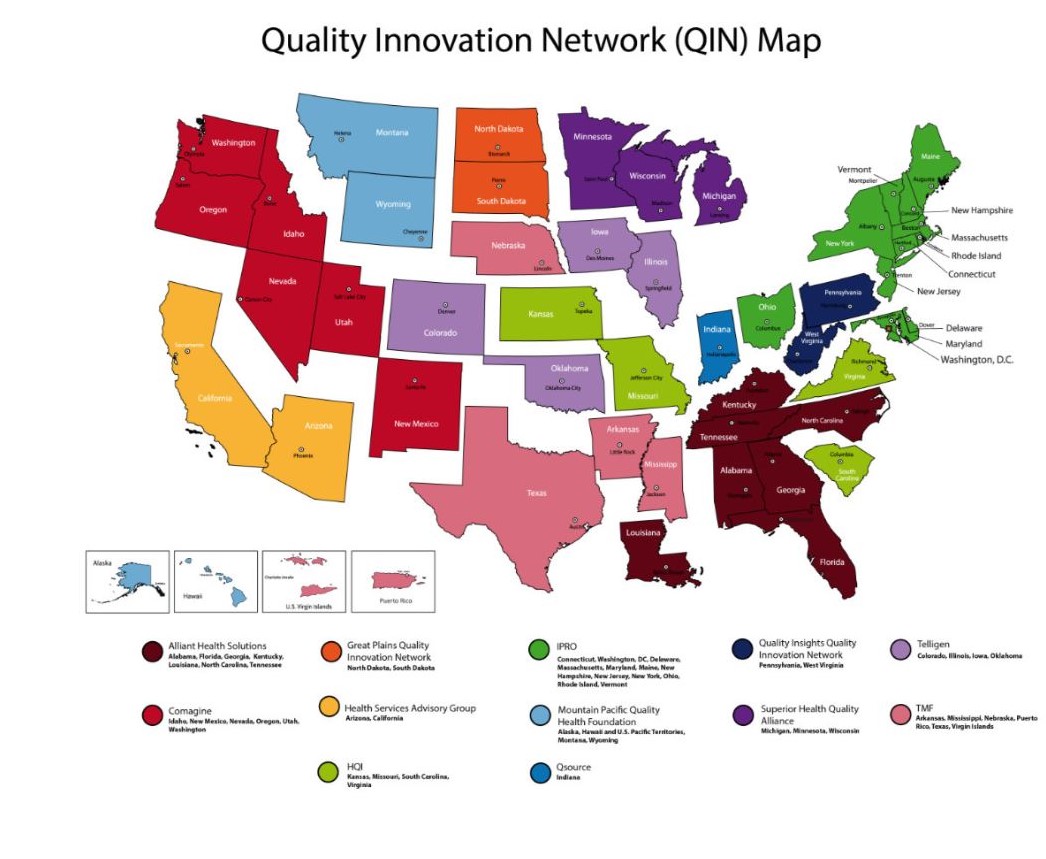 31
CMS Proposed Map of QIN-QIO Regions
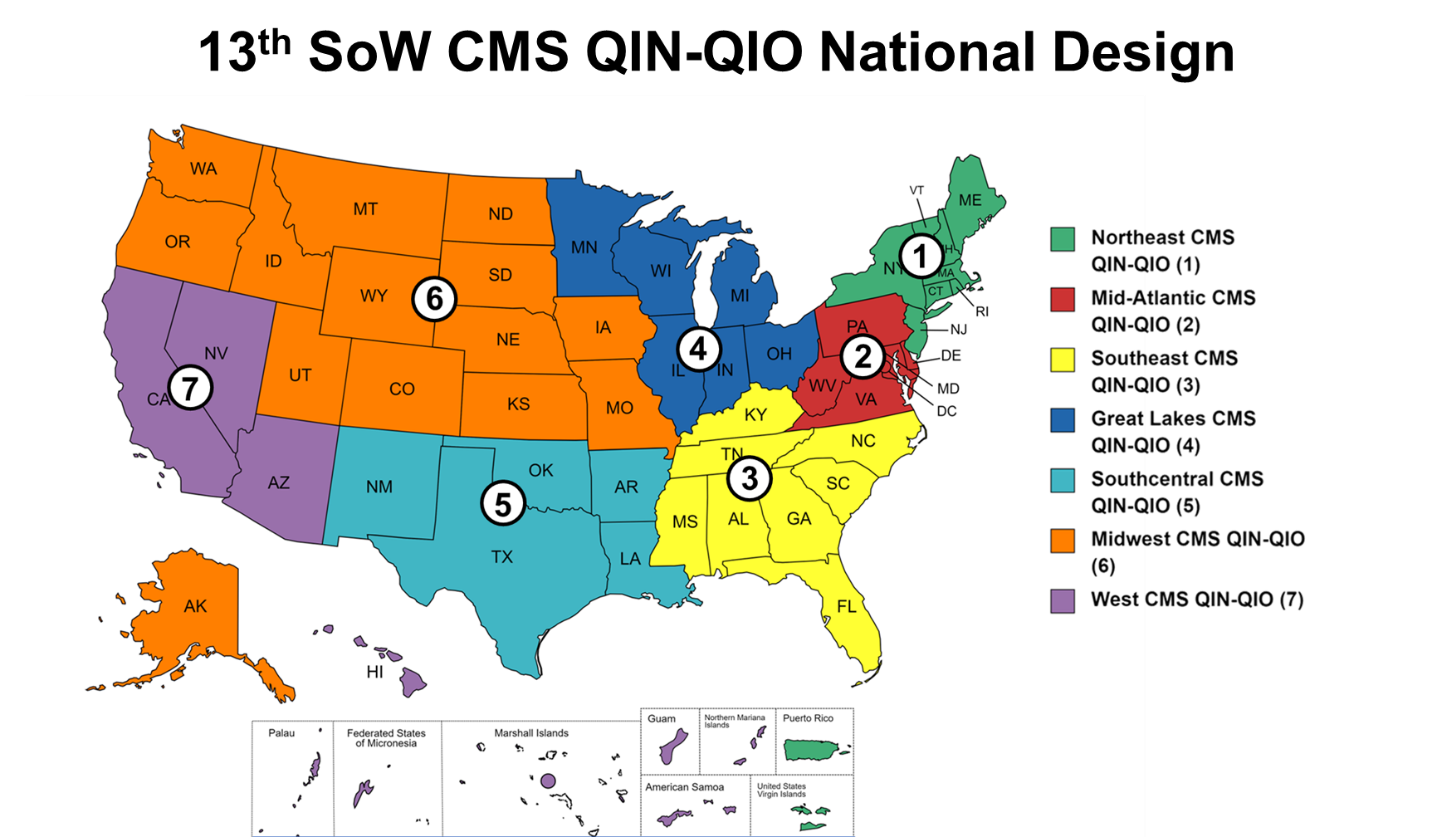 32
This is a DRAFT and is subject to change.
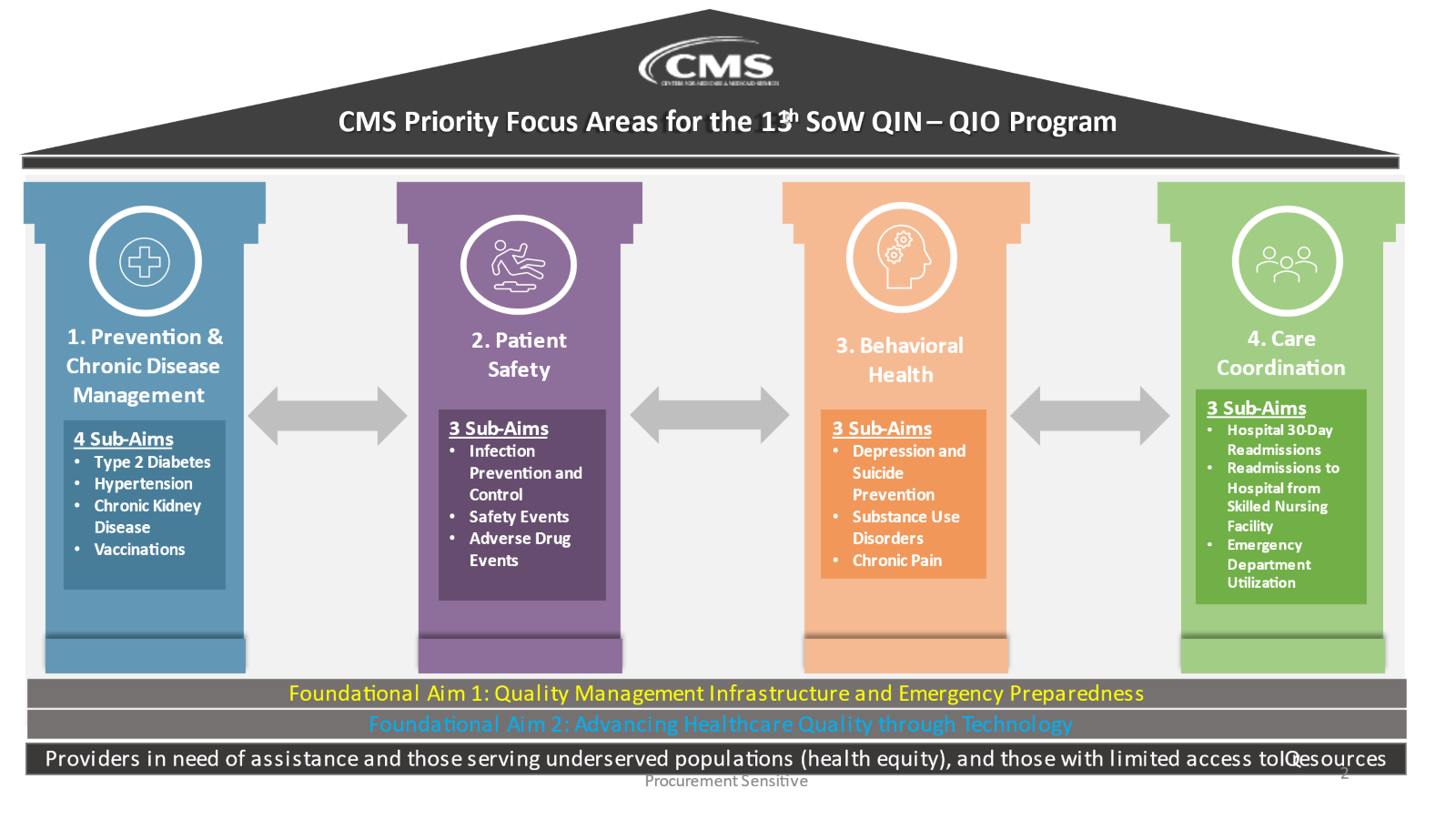 33
Wyoming Culture Change:
Five-year contract funded by the Civil Money Penalties, ending March 2024.
Five participating Wyoming NHs.
34
Wyoming Culture Change - Results
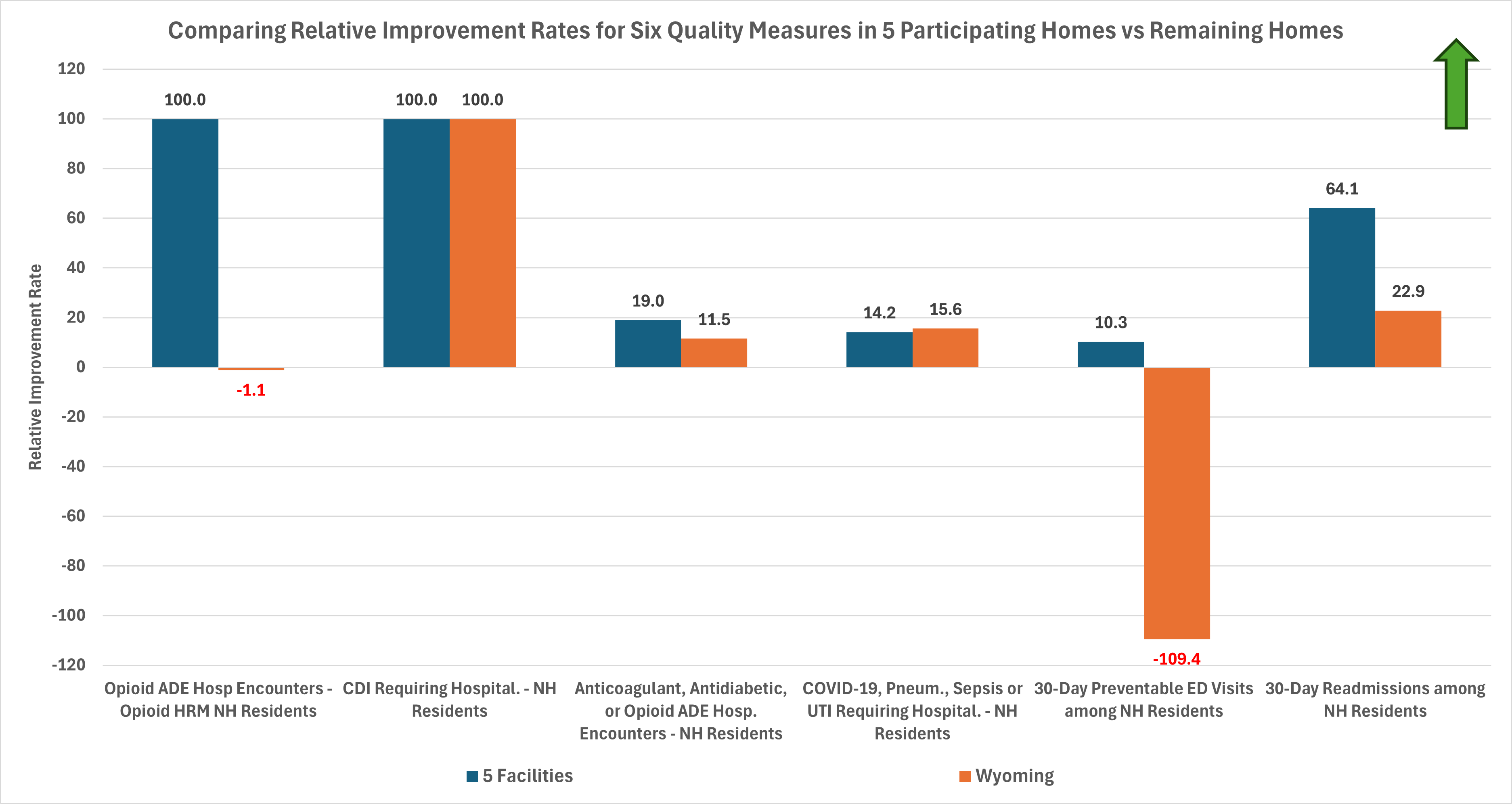 Baseline is 10/2018-09/2020
Remeasure most recent 12 measurement periods
RIR is Relative Improvement Rate baseline to current (year ending June 2023)  
RIR is the rate that each measure was lowered from baseline to current.  For these measures, the goal is for the rates to decrease, the more they decrease, the higher the RIR.
35
Questions?
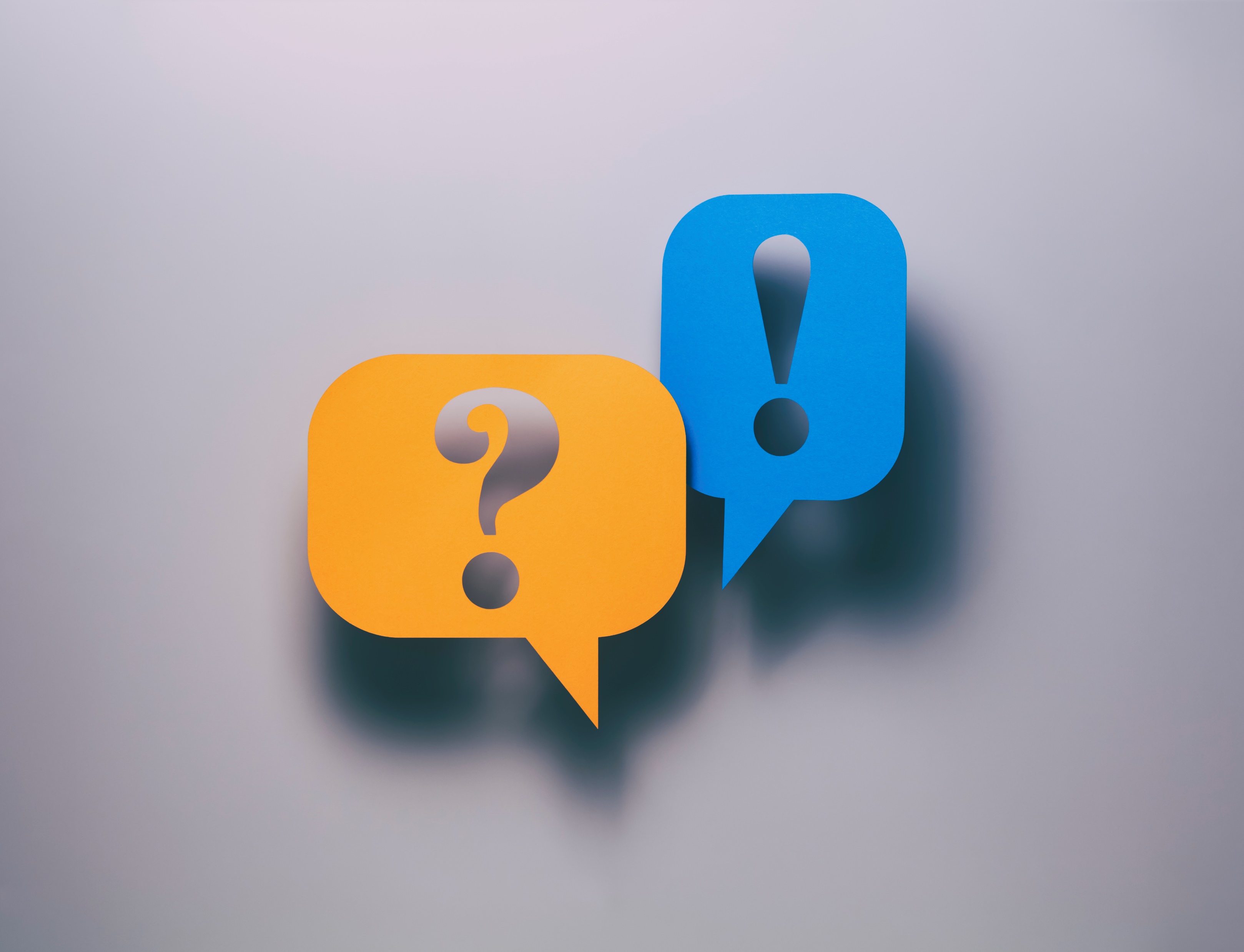 36
[Speaker Notes: -
-]
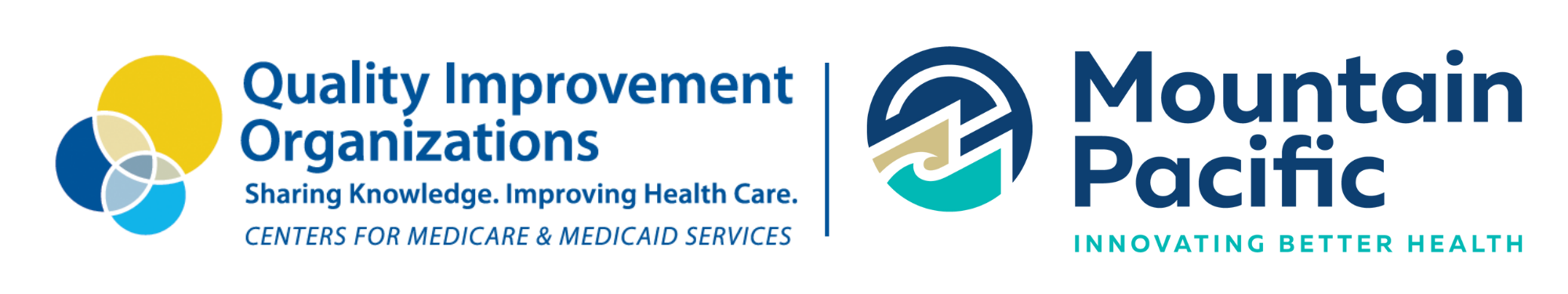 Thank you!
This material was prepared by Mountain Pacific, a Medicare Quality Innovation Network-Quality Improvement Organization (QIN-QIO), under contract with the Centers for Medicare & Medicaid Services (CMS), an agency of the U.S. Department of Health and Human Services (HHS). Views expressed in this material do not necessarily reflect the official views or policy of CMS or HHS, and any reference to a specific product or entity herein does not constitute endorsement of that product or entity by CMS or HHS 12SOW-MPQHF-AS-NH-5/24-416